Обитатели  подводного царства
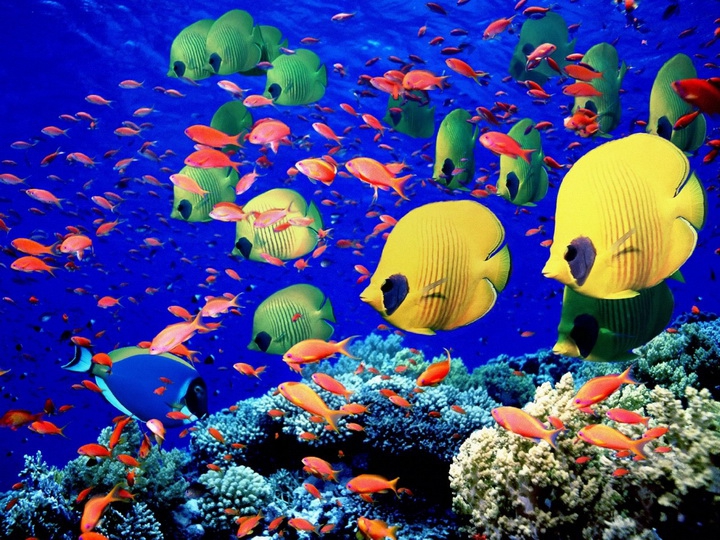 Рыба лягушка
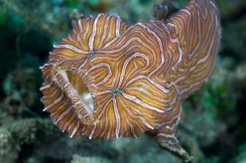 Рыба еж
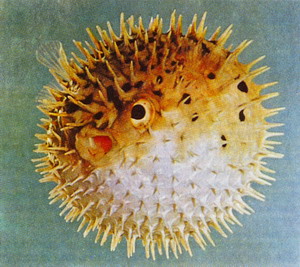 Рыба еж
Акула молот
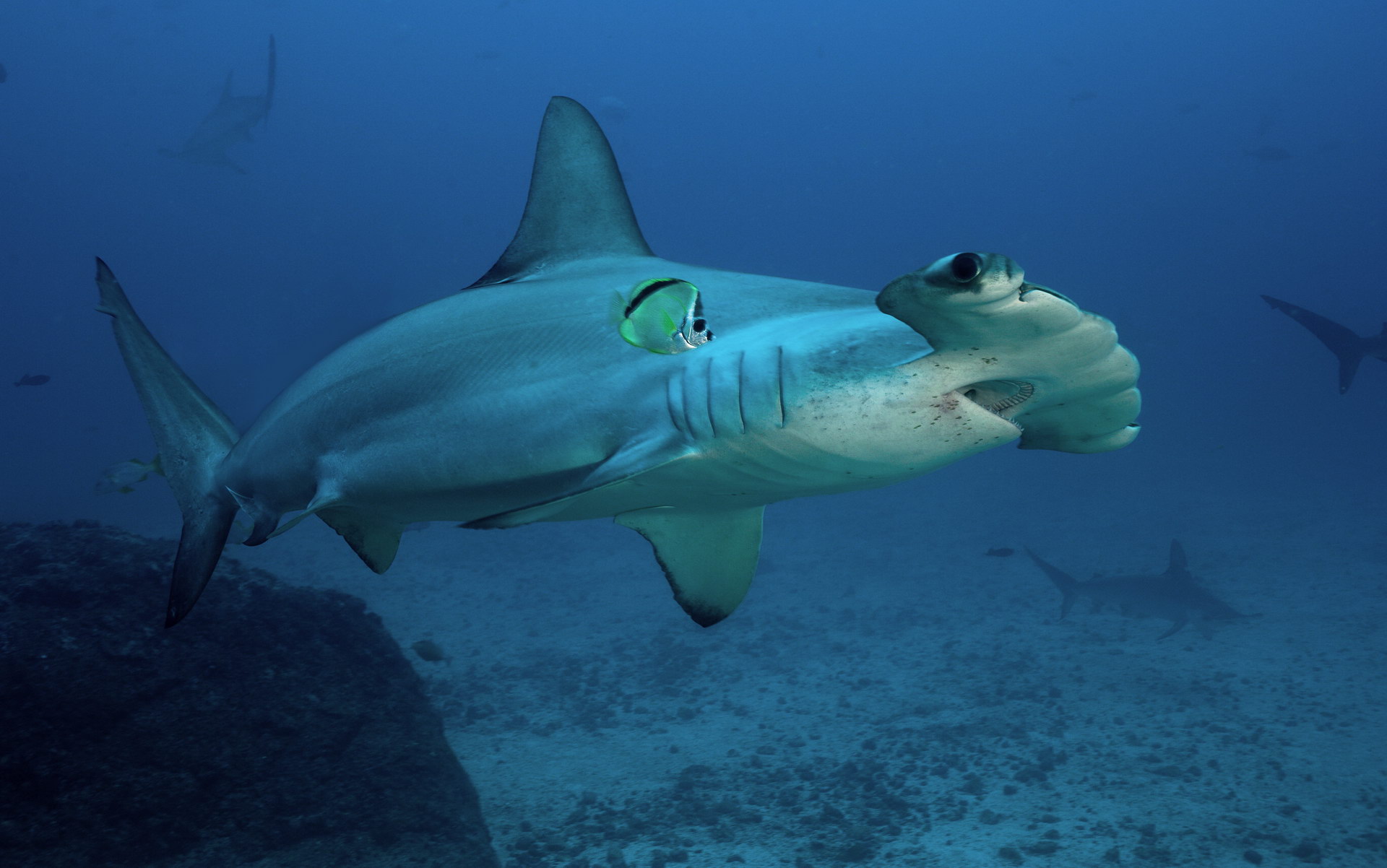 Рыба клоун
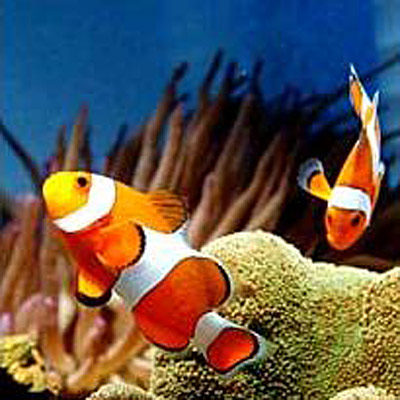 Рыба бабочка
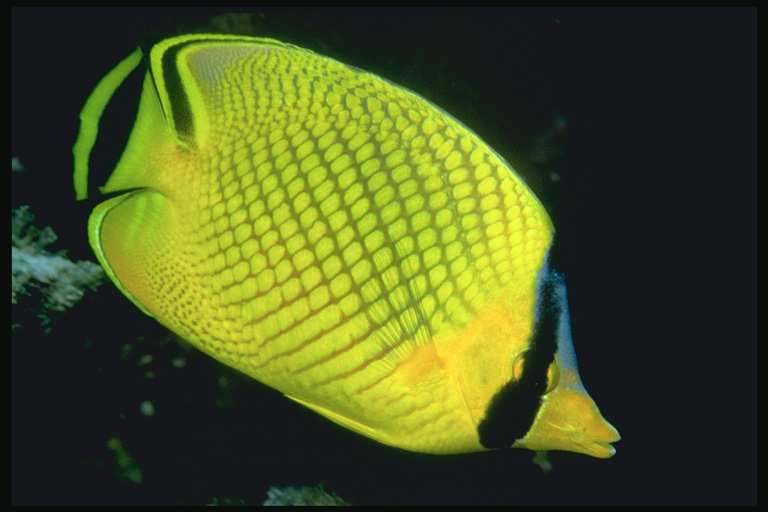 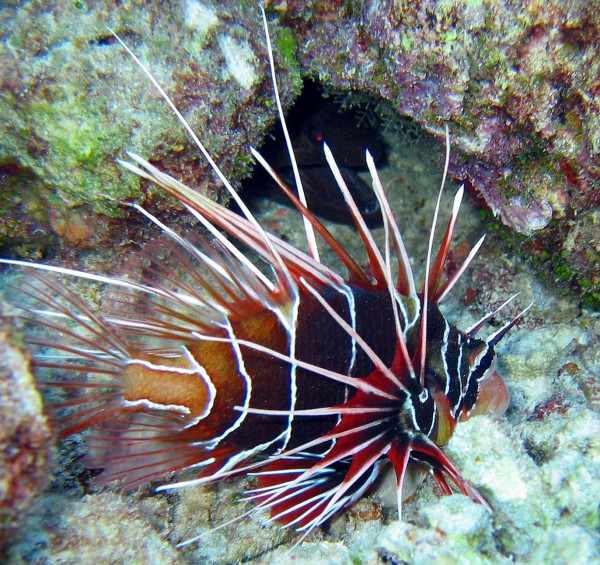 Топориковая рыба
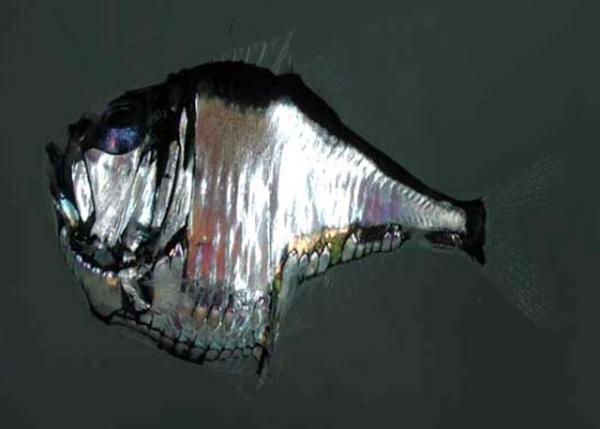 Волосатая рыба  клоун
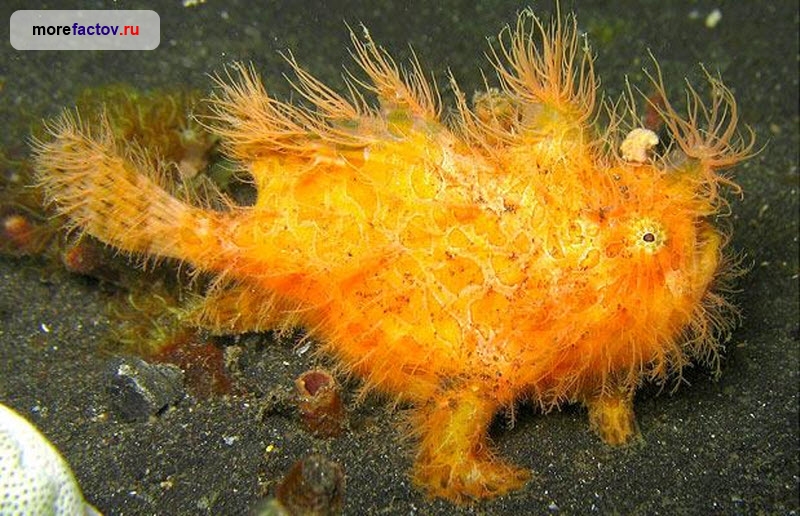 Рыба пегас
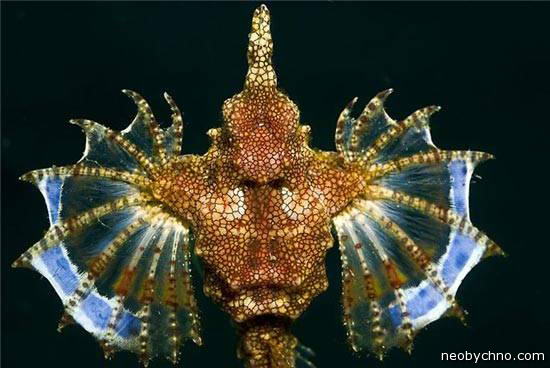 Летучая рыба
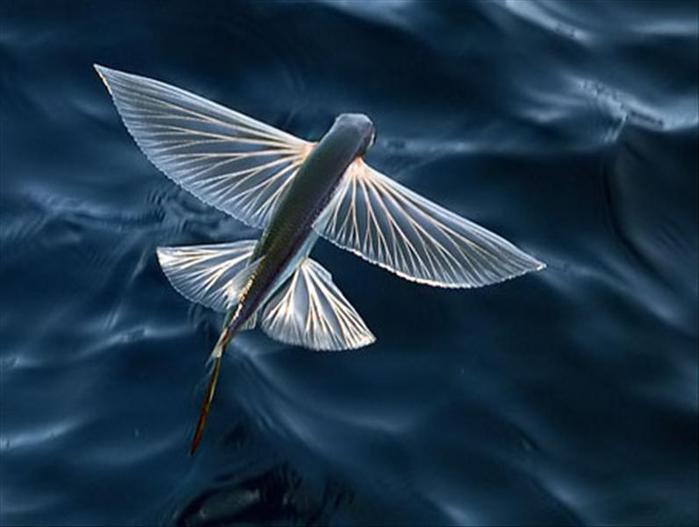 Рыба лев
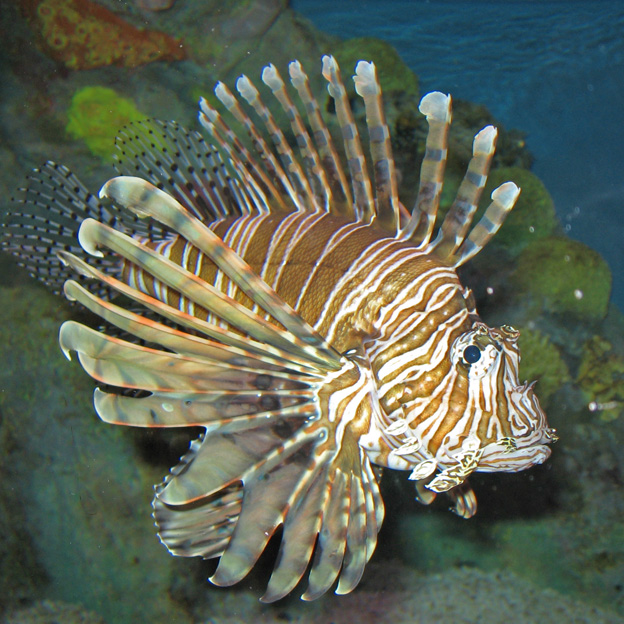 Рыба капля
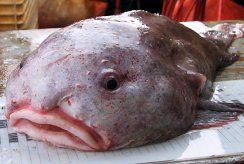 Рыба камень
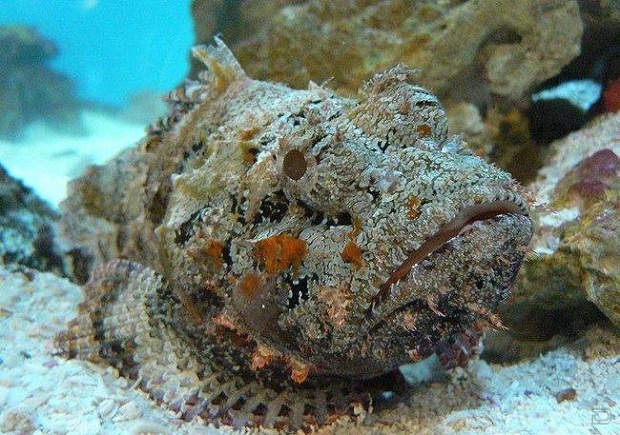 Рыба луна
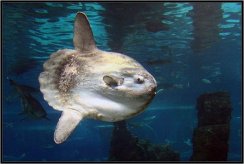 Камбала
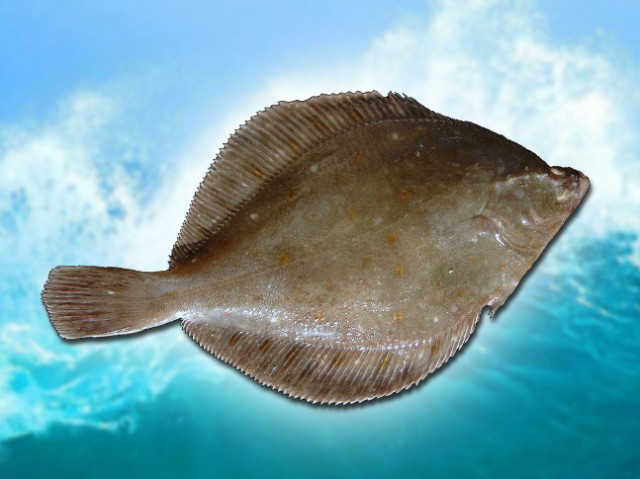 Камбала
Рыба хирург
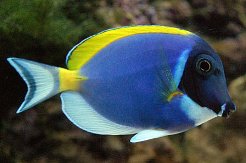 Рыбы мотыльки
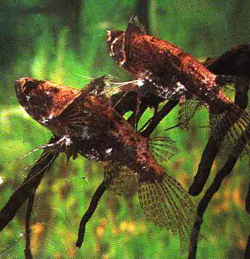